ЗДРАВООХРАНЕНИЕ РОССИИ -РЕЦЕПТ ОТ БЕДНОСТИ
Руководитель
Высшей школы организации и управления здравоохранением (ВШОУЗ)
Ответственный секретарь РОПОЗ и ОЗ

д.м.н. УЛУМБЕКОВА Г.Э.
Лишь правда над Вселенной царь.


Гаврила Державин
(1743-1816 гг.)
С кем Россия может себя сравнить? - с «новыми-6» странами ЕС
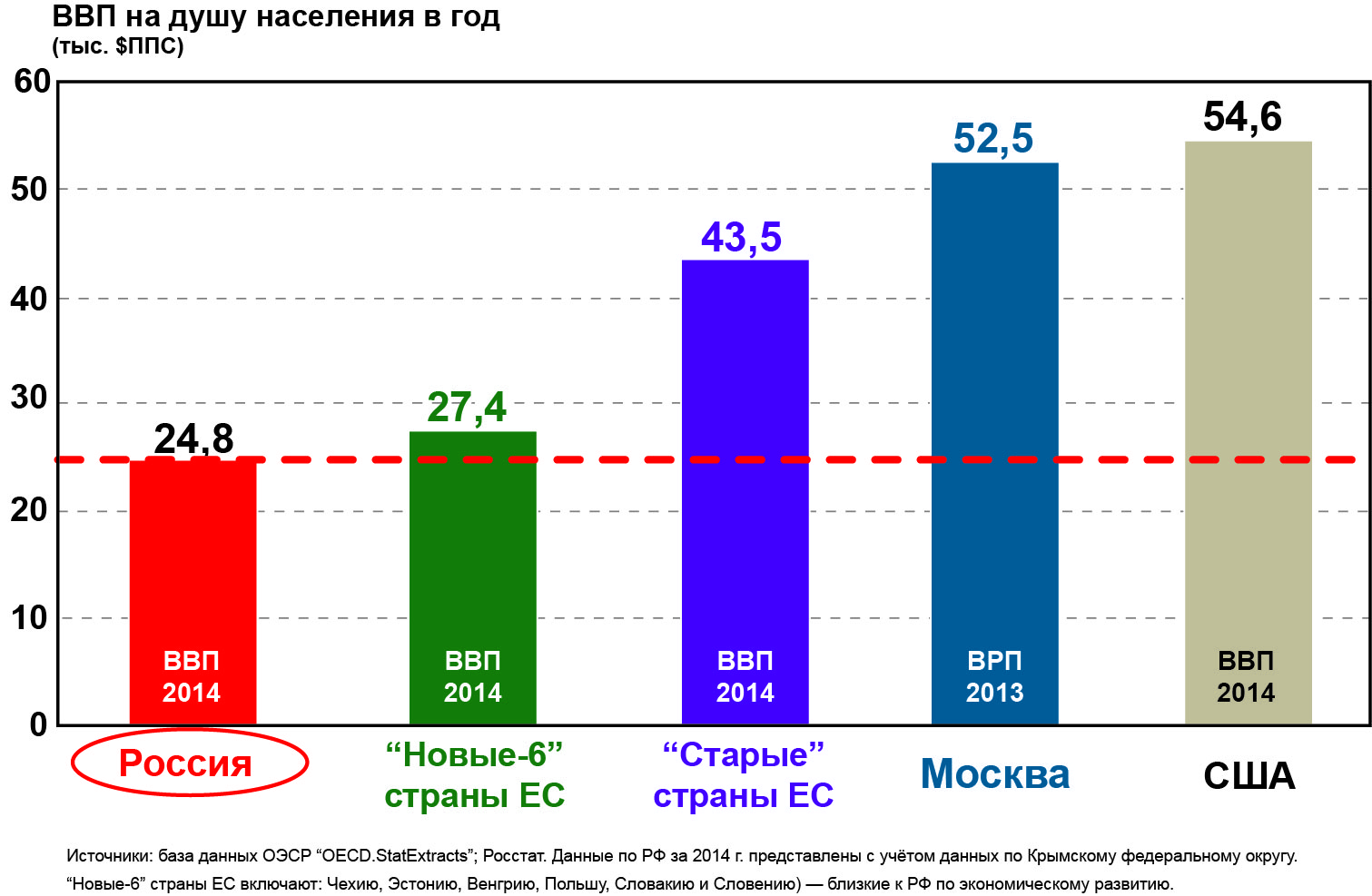 ВВП (ВРП) на душу населения в год в $ППС, 1$ ППС ≈ 19,7 руб. (в 2014 г.)
1 ТЕЗИСРасходы населения на медицинские услуги и лекарства в нашей стране выше, чем в странах ЕС
В  «новых» странах ЕС доля расходов населения на здравоохранение - 26%
2 ТЕЗИСВ России в 2014 г. госрасходы на здравоохранение в доле ВВП были в 1,5 раза ниже, чем в «новых» странах ЕС
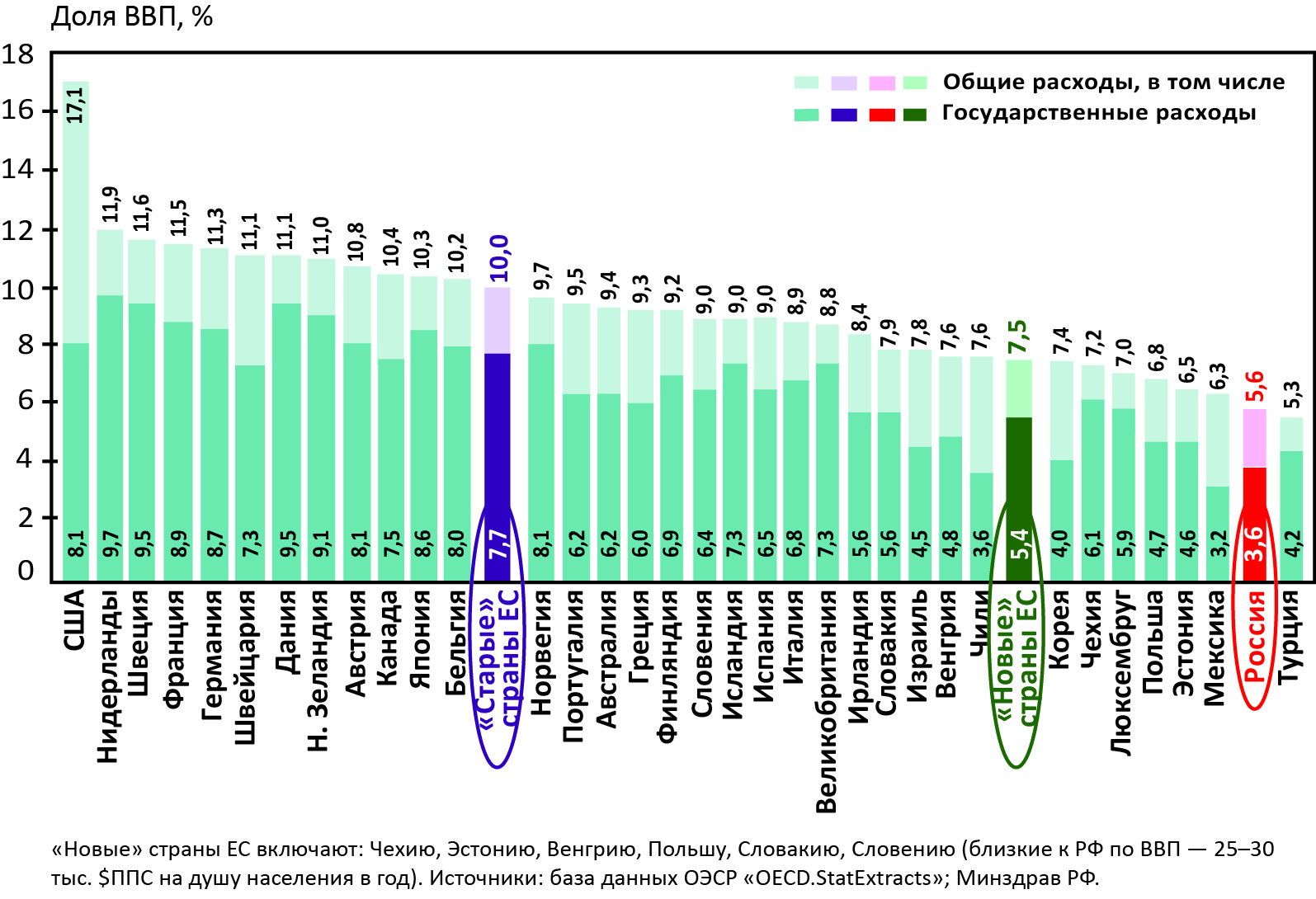 3 ТЕЗИСВ 2016 г. до уровня 2014 г. не хватает в сопоставимых ценах 470 млрд руб.
2014: - 15%
2015: - 12%
2016 
Снижение на 470 млрд руб.
4 тезисВ 2016-2017 гг. население будет отказываться от необходимой медицинской помощи
В условиях падения реальных доходов населения (на 4% в 2015 г.) и реальных заработных плат в РФ (на 8% в 2015 г.)

или

ОТДАВАТЬ ПОСЛЕДНЕЕ И БЕДНЕТЬ
ТЕЗИС  5это приведет к ухудшению здоровья людей, а в РФ: ожидаемая продолжительность жизни (ОПЖ)и так на  6,7 года ниже, чем в «новых-6» странах ЕС
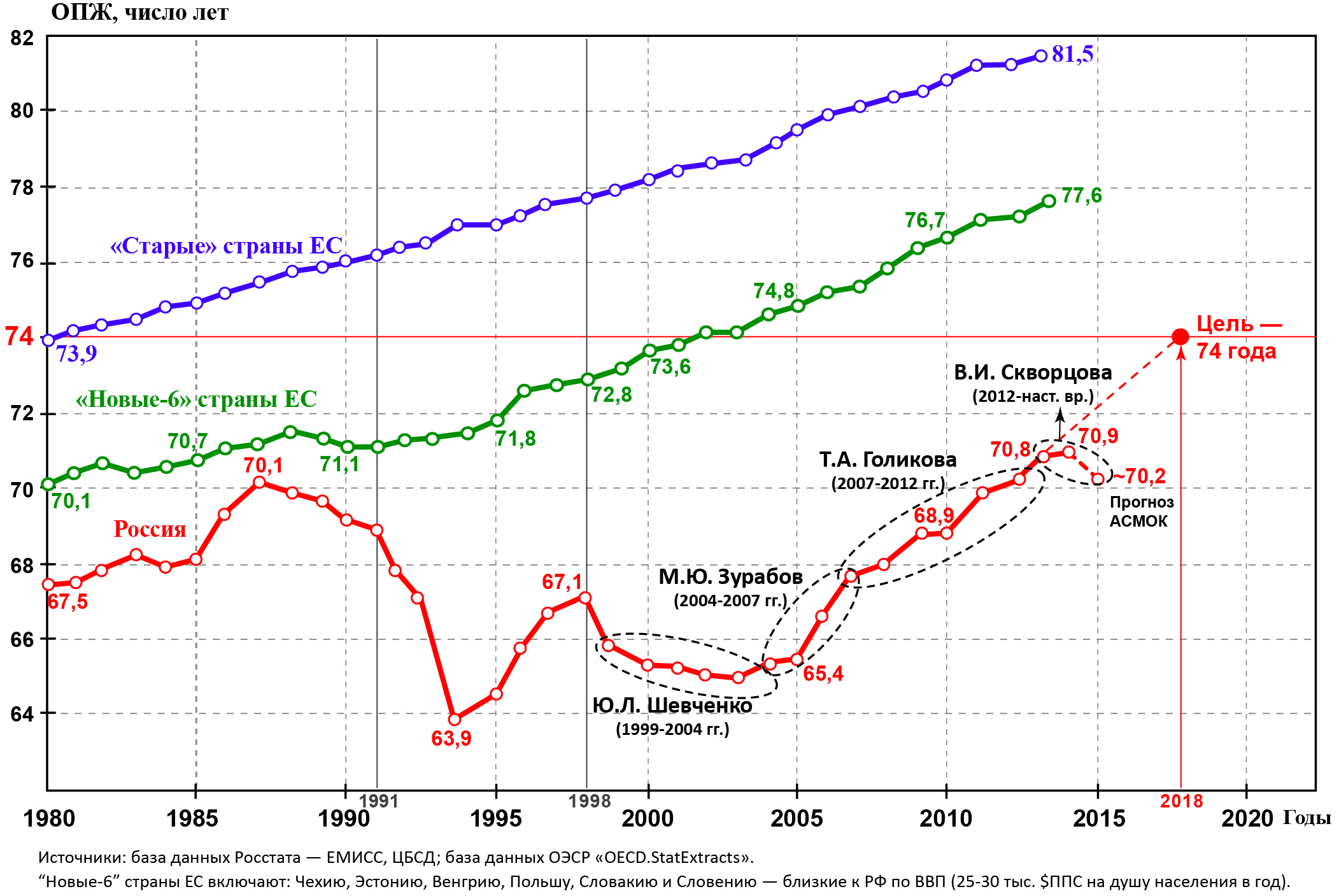 ЧТО ДЕЛАТЬ?
Какие факторы влияют на ОПЖ?
ВРП
Госфинан-сирование
ОПЖ
Эффективность в здравоохранении
Образ жизни
Какие страны входят в рейтинг агентства Блумберг 2014?
ОПЖ > 70 лет
Население > 5 млн
Всего стран в мировом рейтинге – 54
 Рейтинг от 1 до 54
12
Источник: World Health Organization, WHO World Health Statistics; World Bank, World Development Indicators
13
Источник: World Health Organization, WHO World Health Statistics; World Bank, World Development Indicators
Для РФ с 2007 по 2013 гг. доказано:
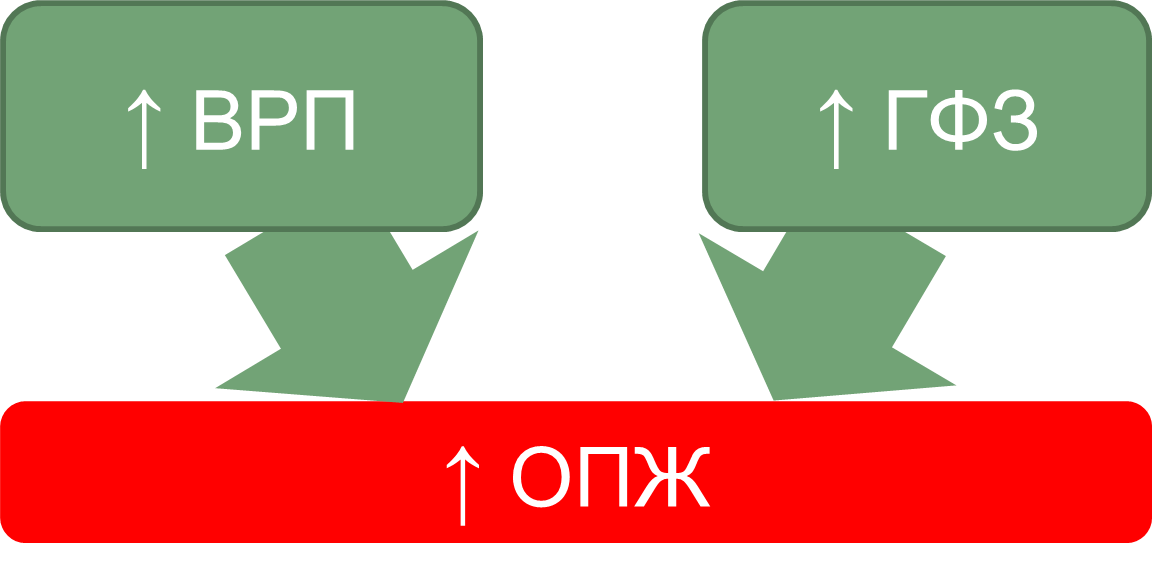 ЧТО ЗАВИСИТ ОТ ЗДРАВООХРАНЕНИЯ?
ОБЪЕМЫ ГОСФИНАНСИРОВАНИЯ

ЭФФЕКТИВНОСТЬ РАСХОДОВ

ИНИЦИАЦИЯ МЕЖВЕДОМСТВЕННЫХ ПРОГРАММ ПО ОХРАНЕ ЗДОРОВЬЯ
Действие 1 – ОБЪЕМЫ ГОСФИНАСИРОВАНИЯ Доказано, что:
Для достижения в РФ ОПЖ ‒ 74 года и ОКС ‒ 11,3 случая на 1 тыс. населения, госрасходы на здравоохранение должны поэтапно возрастив 1,4 раза и составить 5% ВВП к 2020 г.
ОПЖ напрямую зависит от государственных расходов на здравоохранение в зоне от 400 до 1700 $ППС
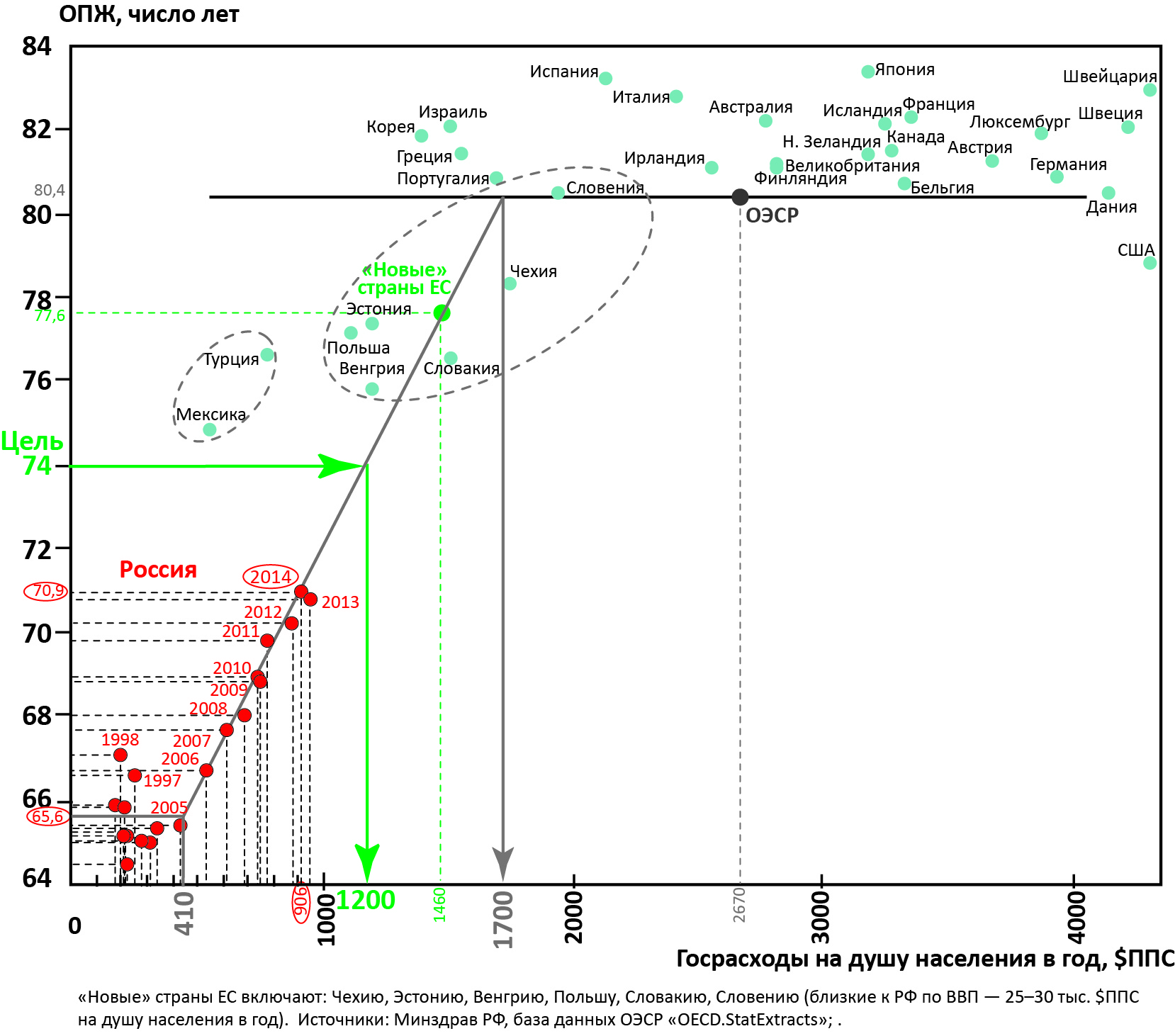 ДЕЙСТВИЕ 2эффективность
Методика агентства Блумберг
80%
Финансирование
здравоохранения (ФЗ) в доле ВВП
ФЗ на душу в $ по курсу ЦБ
Ожидаемая продолжительность жизни (ОПЖ)
10%
30%
60%
20%
Динамика за год ОПЖ
Динамика за год
ФЗ в доле ВВП
Динамика ФЗ в $ на душу по курсу ЦБ
10%
30%
60%
Лучшие 10 стран
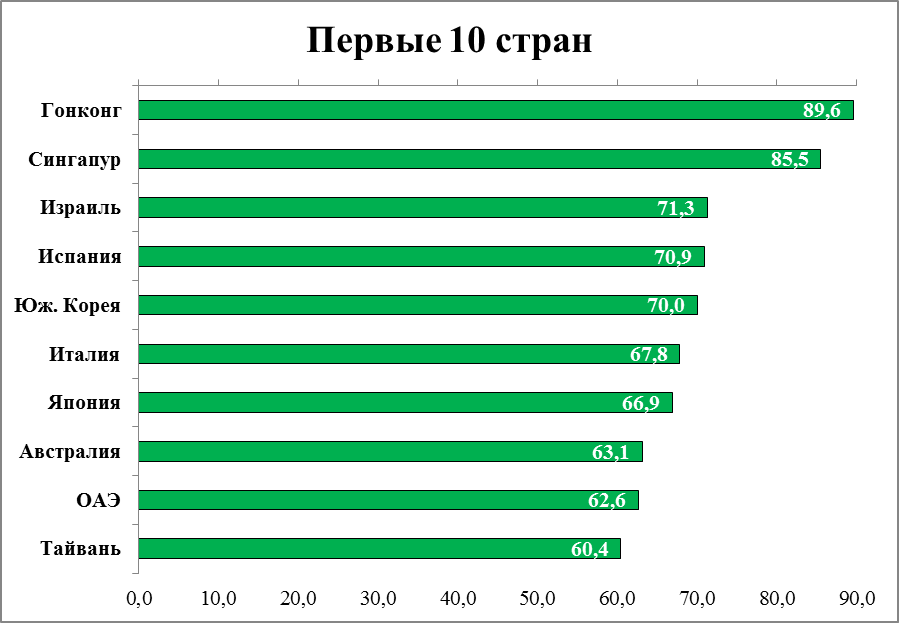 Место России в мировом рейтинге по эффективности здравоохранения – 53 из 54
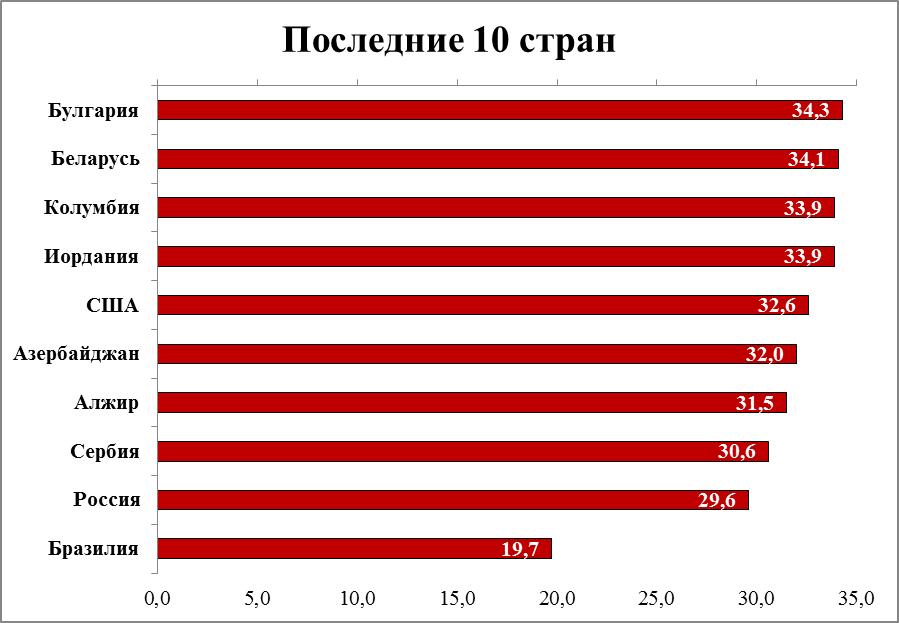 Болгария
Рейтинг эффективности здравоохранения Федеральных округов РФ (2014, привед. показ.)
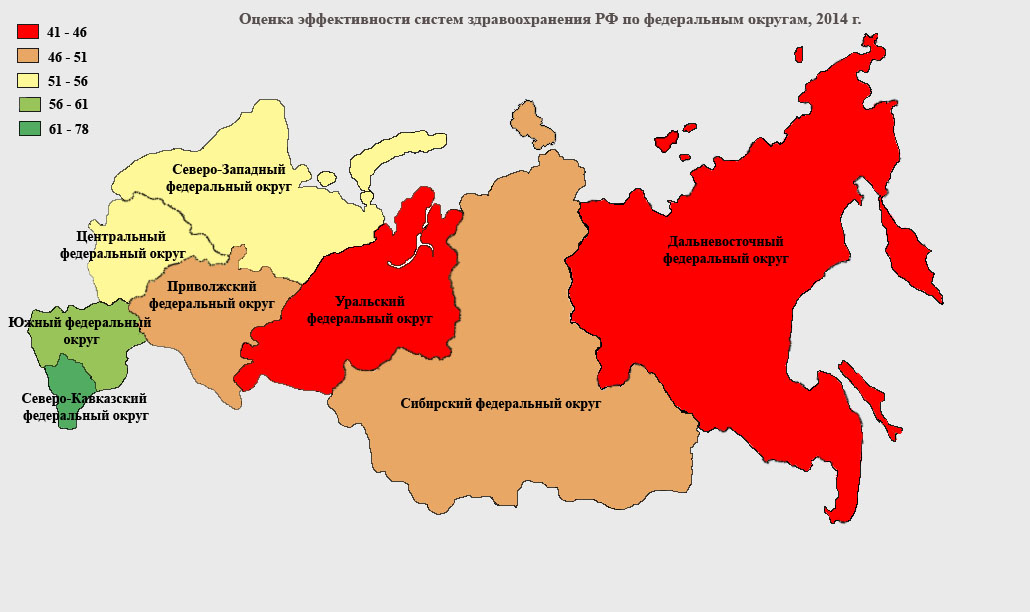 Рейтинг эффективности систем здравоохранения Федеральных округов России (привед. показ.)
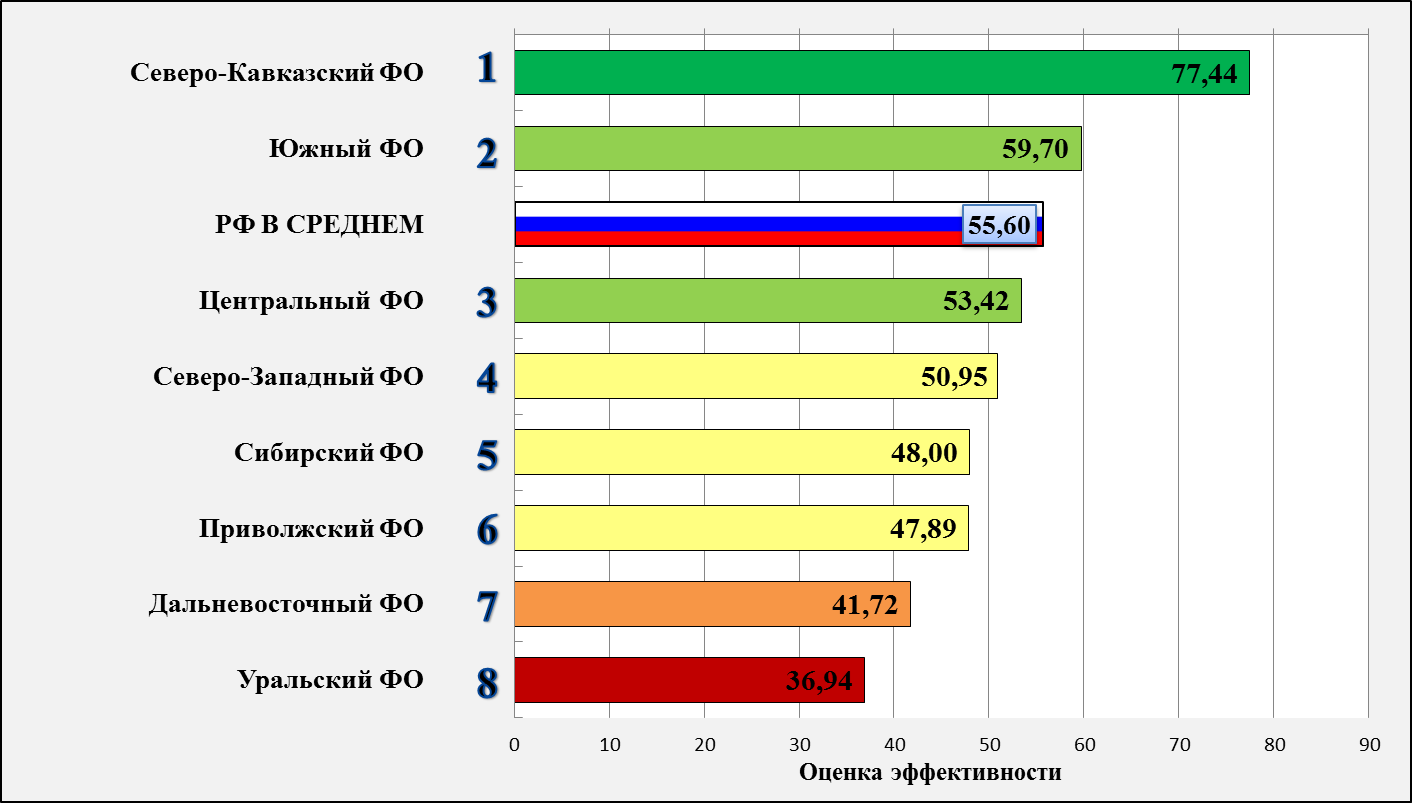 Эффективное здравоохранение
ЭТО не сокращение числа стационаров, больничных коек и врачей

ЭТО – ПРИОРИТЕТЫ
2016 г.Вложения ТОЛЬКО в приоритеты для обеспечения уровня 2014 г.:
Сохранение первичной медико-санитарной помощи (привлечение КАДРОВ!) 
Квалификация ВСЕХ медицинских кадров
Обеспечить доступные и качественные лекарства 

Сохранение скорой медицинской помощи

Специализированная  медицинская помощь в стационарах ТОЛЬКО в экстренной форме

Высокотехнологичная медицинская помощь ТОЛЬКО в Национальных клинических центрах

Лечение инфекционных заболеваний
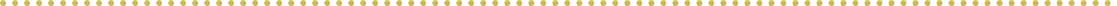 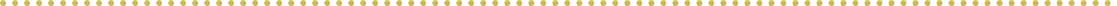 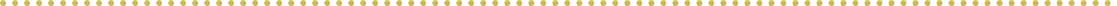 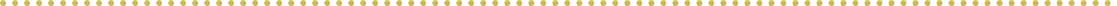 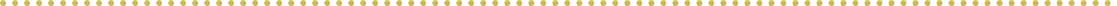 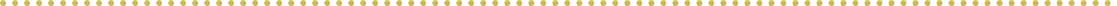 А это резервы эффективности
Эффективное использование ресурсов стационаров (операционных, площадей, потоков пациентов…)
Повышение качества и безопасности медицинской помощи
Сбалансированные зарплаты главных врачей и обычных врачей 
Эффективность при закупке оборудования, расходных материалов, лекарств
Жесткая экономия и контроль использования ресурсов
ДЛЯ ЭТОГО НЕОБХОДИМО ОБУЧЕНИЕ ВРАЧЕЙ И ОРГАНИЗАТОРОВ ЗДРАВООХРАНЕНИЯ
Чему нас научили показатели высокой эффективности Южного и Северо-Кавказкого ФО
Здоровье населения и ОПЖ
Система охраны здоровья граждан
Оказание медицинской помощи
Создать межведомственную рабочую группу в Правительстве
Этим занимается система здравоохранения
Что надо делать в 2016-2017 гг., чтобы остановить смертность и увеличить ОПЖ?
Увеличить ВРП – сложно
Межведомственные программы по здоровому образу жизни – обязательно
Собрать резервы и увеличивать госрасходы на здравоохранение – необходимо
Разработать Стратегию краткосрочного и среднесрочного эффективного развития здравоохранения
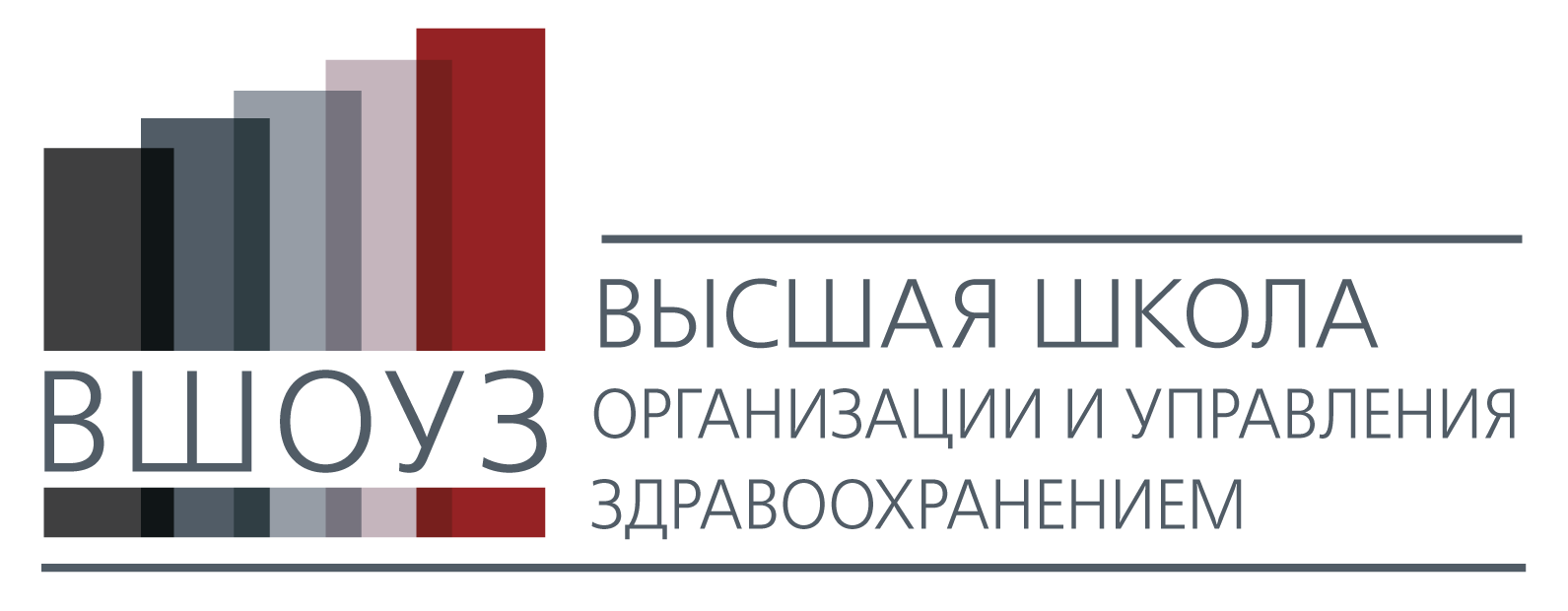 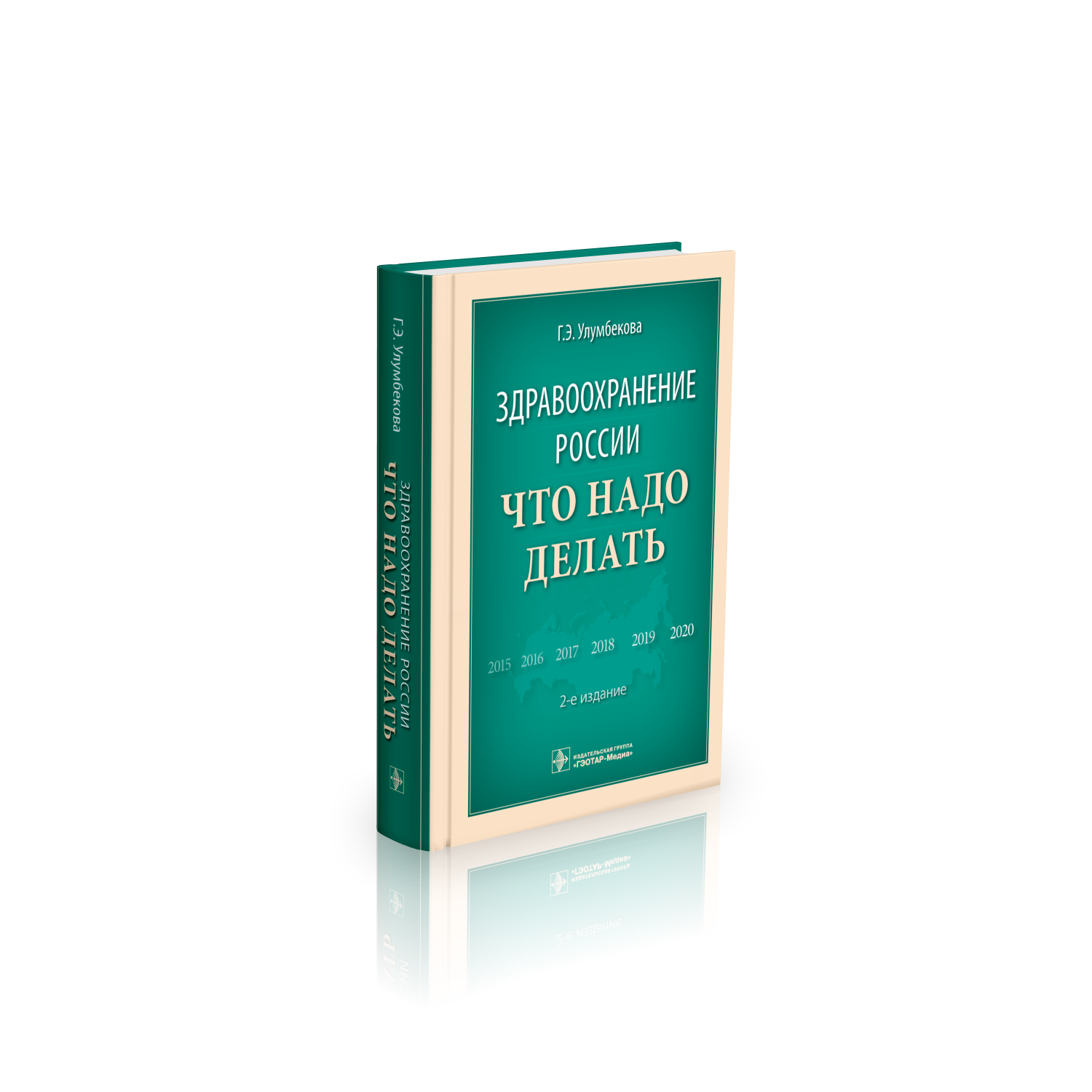 www.vshouz.ru
Где купить: www.medknigaservis.ru
Благодарю за внимание!
Источники:
Росстат - http://www.gks.ru;
База данных ЕМИСС - http://www.fedstat.ru/indicators/themes.do
База данных ВОЗ - http://data.euro.who.int/hfadb/shell_ru.html
База данных ОЭСР - http://stats.oecd.org/
Отчеты Минздрава России